The Black Death
Objective
Explain the effects of the Black Death along with economic, environmental and social factors that led to the decline of medieval society
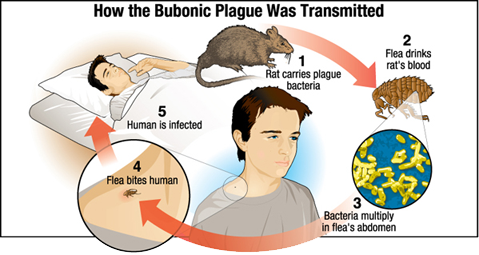 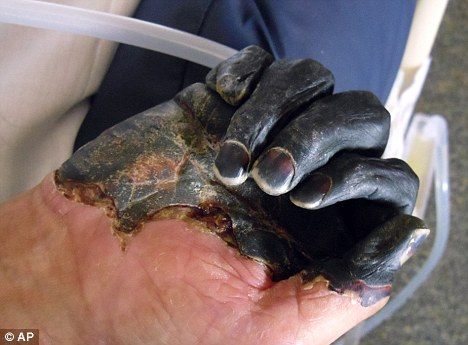 The Black Death
Caused by rats and fleas

Spread through trade routes

Infected people and animals
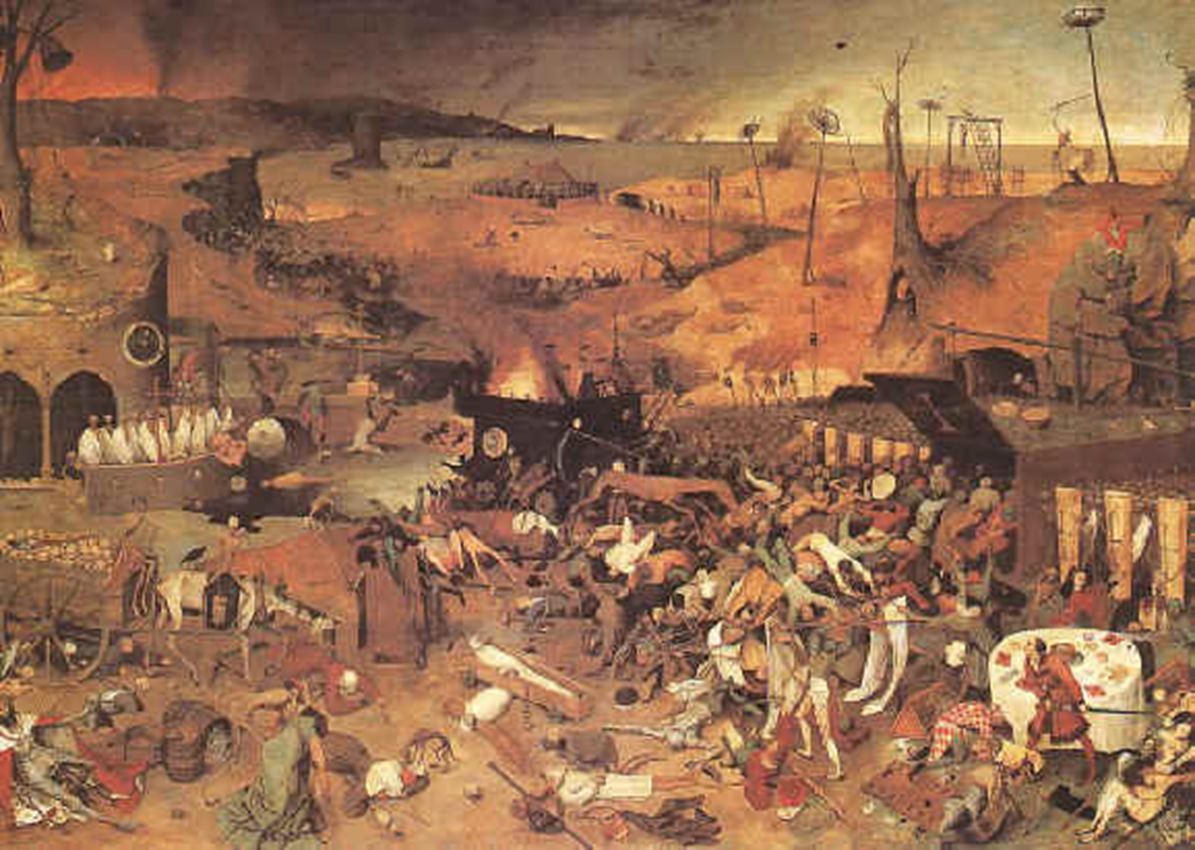 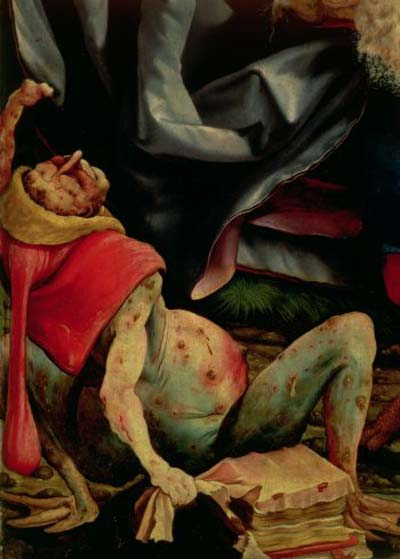 Treatment
NO ONE knew how disease was transmitted or how to treat it

Plague doctors tried bloodletting and boil-lancing
VERY DANGEROUS!
Didn’t help!
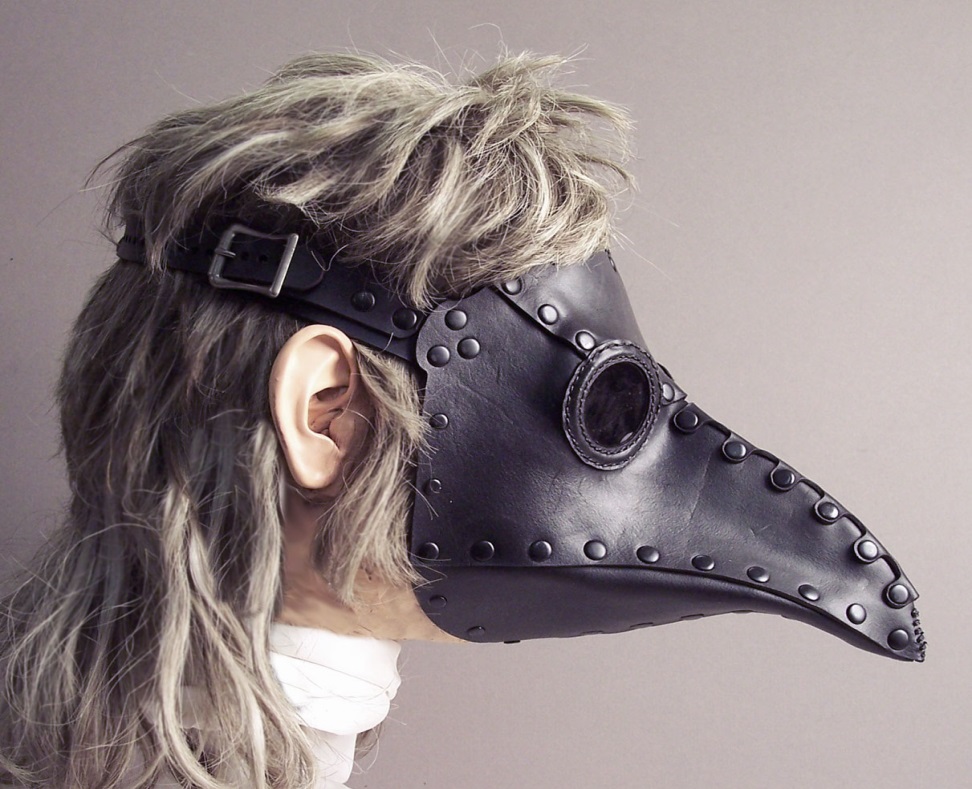 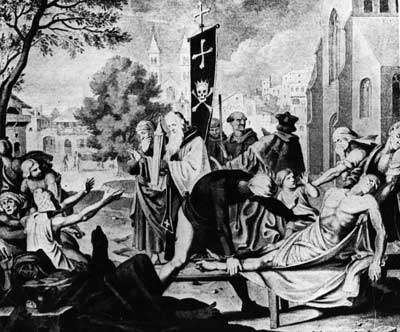 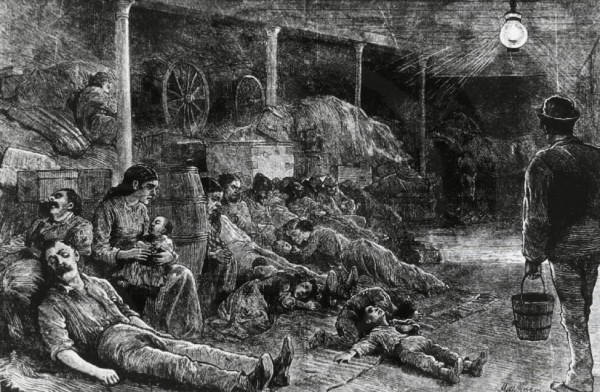 http://www.schoolhistory.co.uk/games/fling/plague/index.shtml
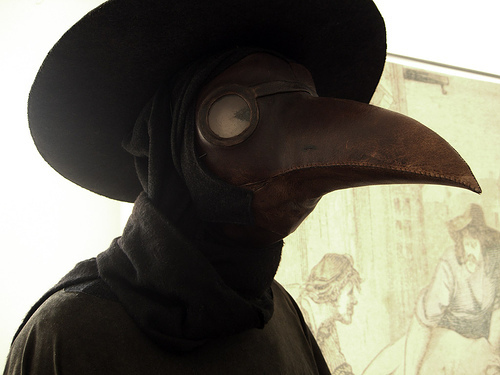 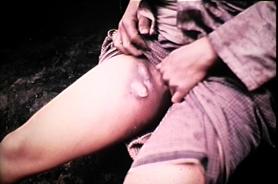 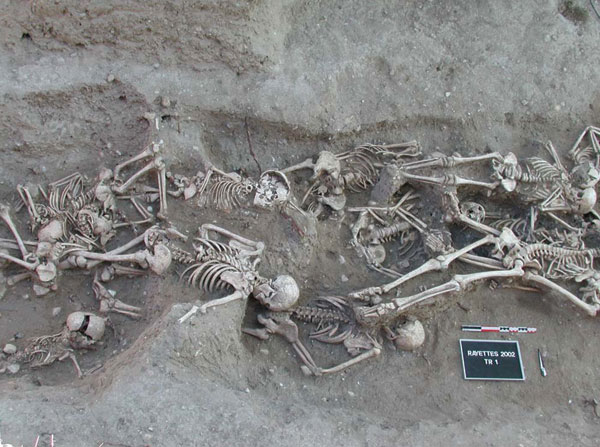 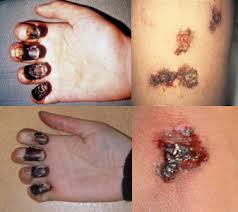 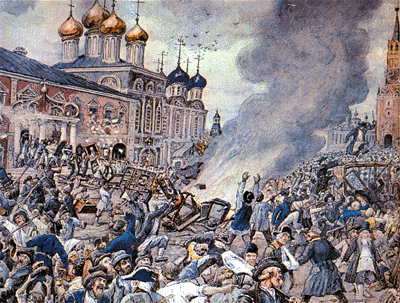 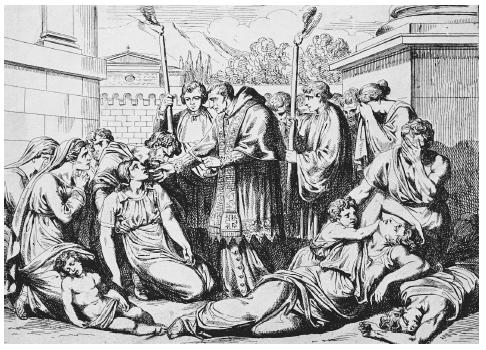 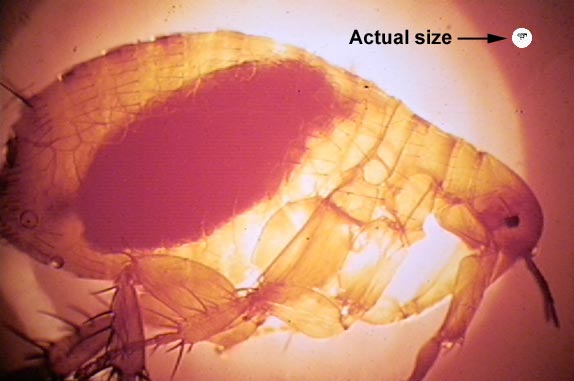